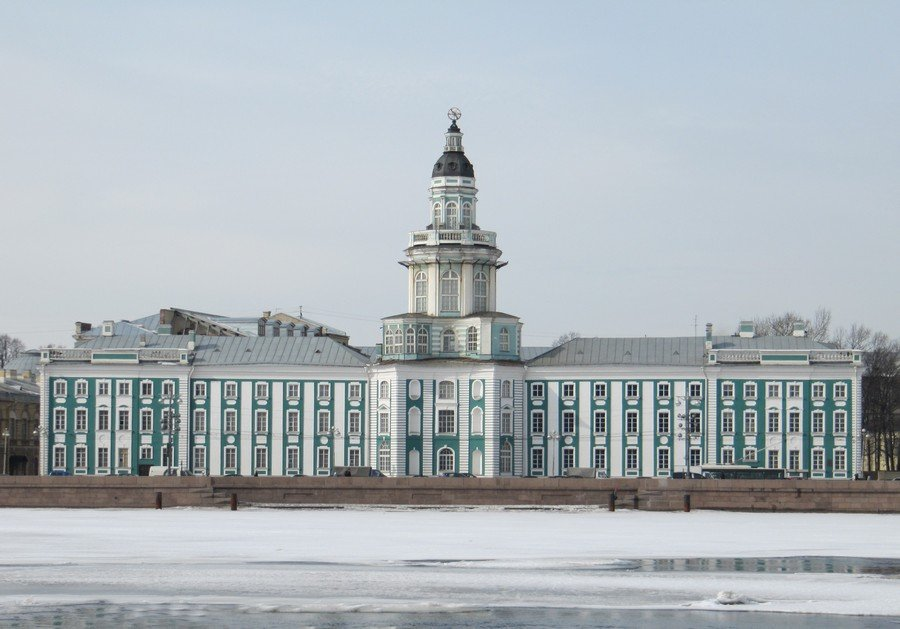 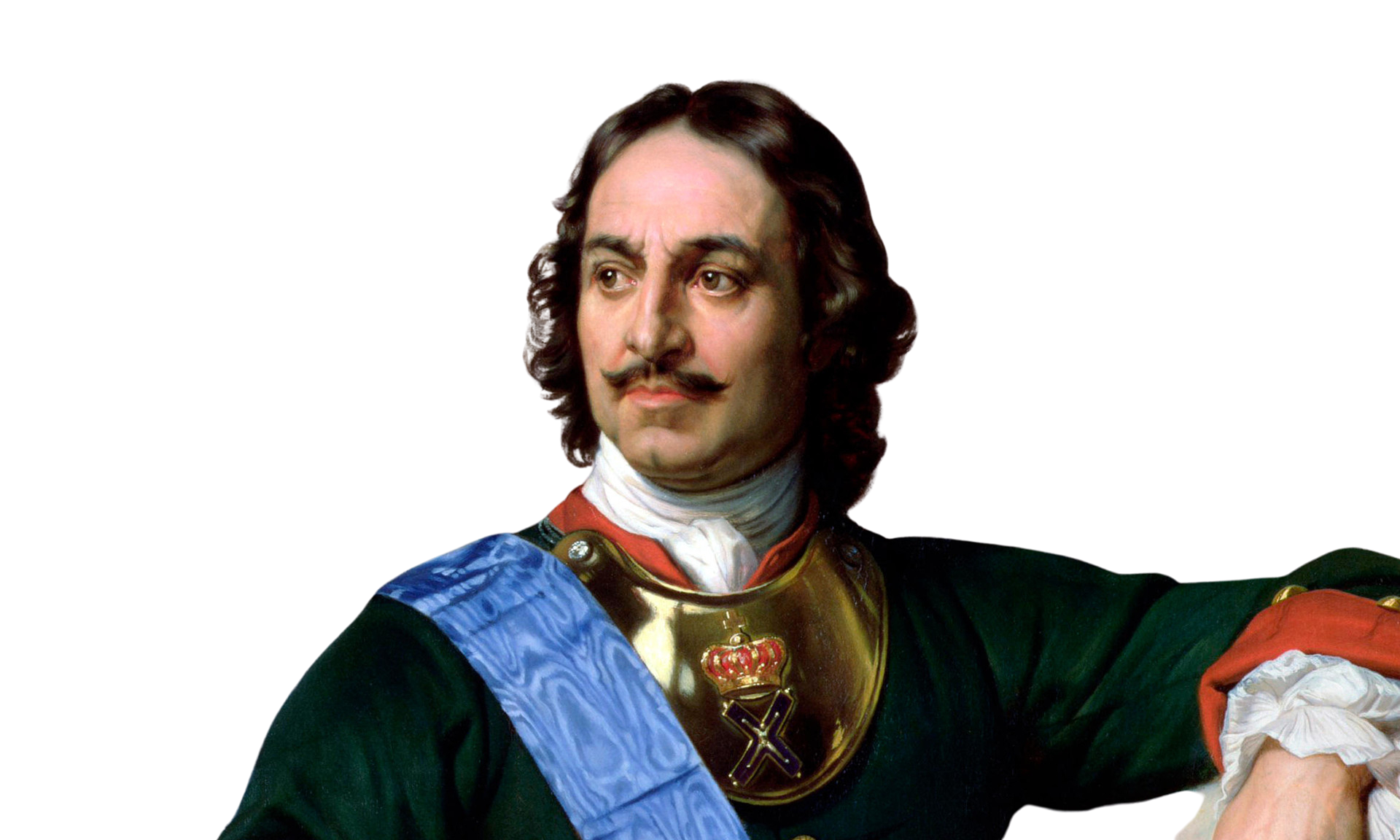 VI краевой форум учителей истории,
 г. Армавир, 2022 г.
Информационные (компьютерные) технологии на уроках истории 
(на примере организации виртуальной экскурсии в Кунсткамеру и использования интерактивных материалов ресурса Arzamas)
Ереметова А. Е. учитель истории и обществознания МАОУ СОШ №94 г. Краснодара
Разумное и безопасное использование цифровых технологий.
Актуальность
Овладение обучающимися современными технологическими средствами в ходе обучения и в повседневной жизни.
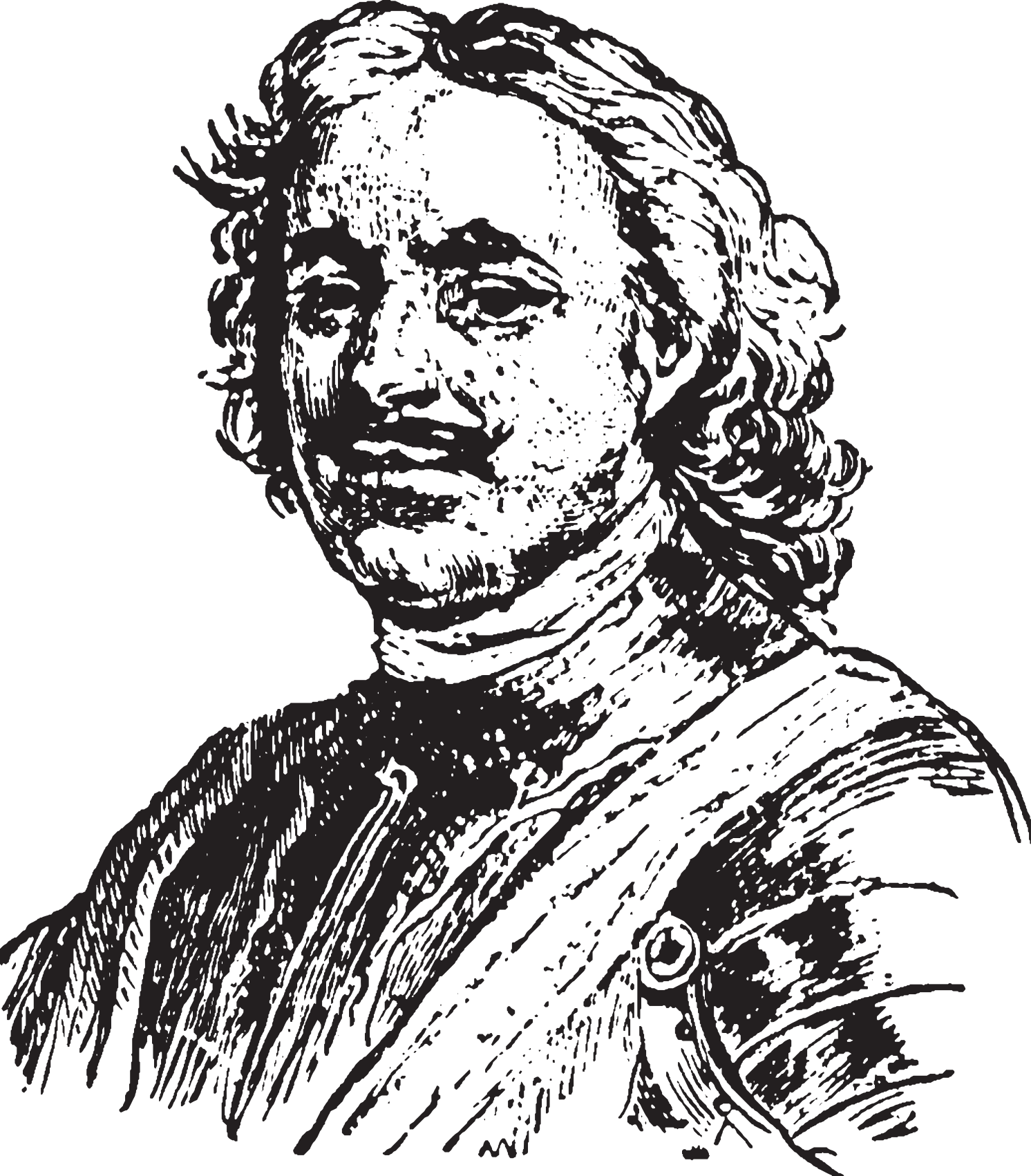 Формирование у обучающихся культуры пользования информационно-коммуникационными технологиями.
Расширение возможностей индивидуального развития обучающихся.
Техническое оснащение школы
Интерактивные панели, электронное табло, библиотека с выходом в интернет, интерактивный музей.
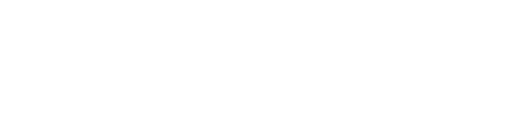 ИНТЕРАКТИВНЫЕ ПРЕЗЕНТАЦИИ
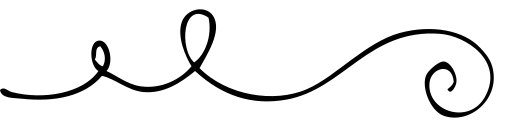 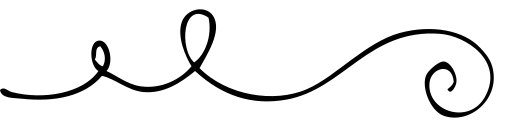 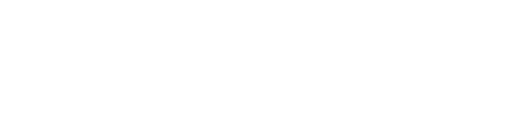 ИНТЕРАКТИВНЫЕ ПРЕЗЕНТАЦИИ
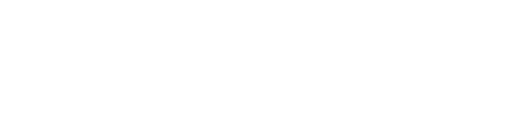 ВИРТУАЛЬНАЯ ЭКСКУРСИЯ
Идея: письменный опрос для получения "билетов"
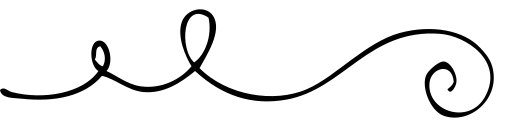 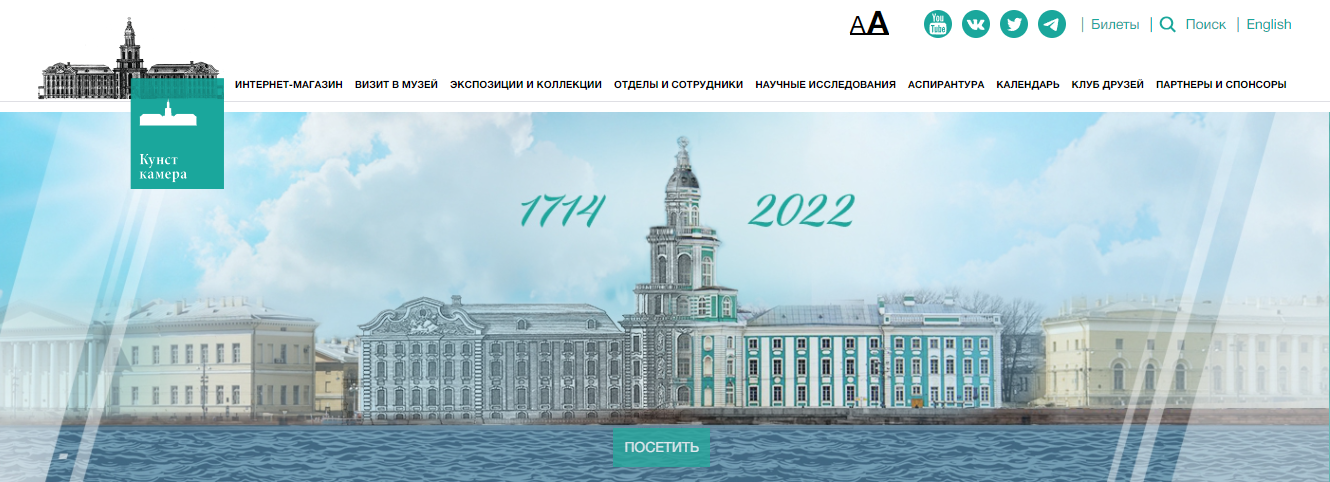 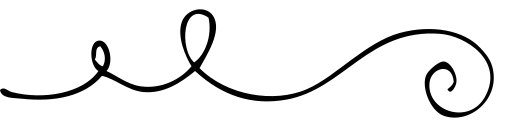 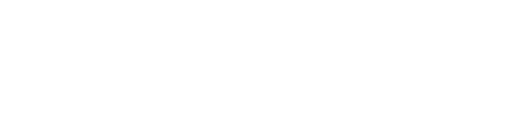 ВИРТУАЛЬНЫЙ 3D ТУР
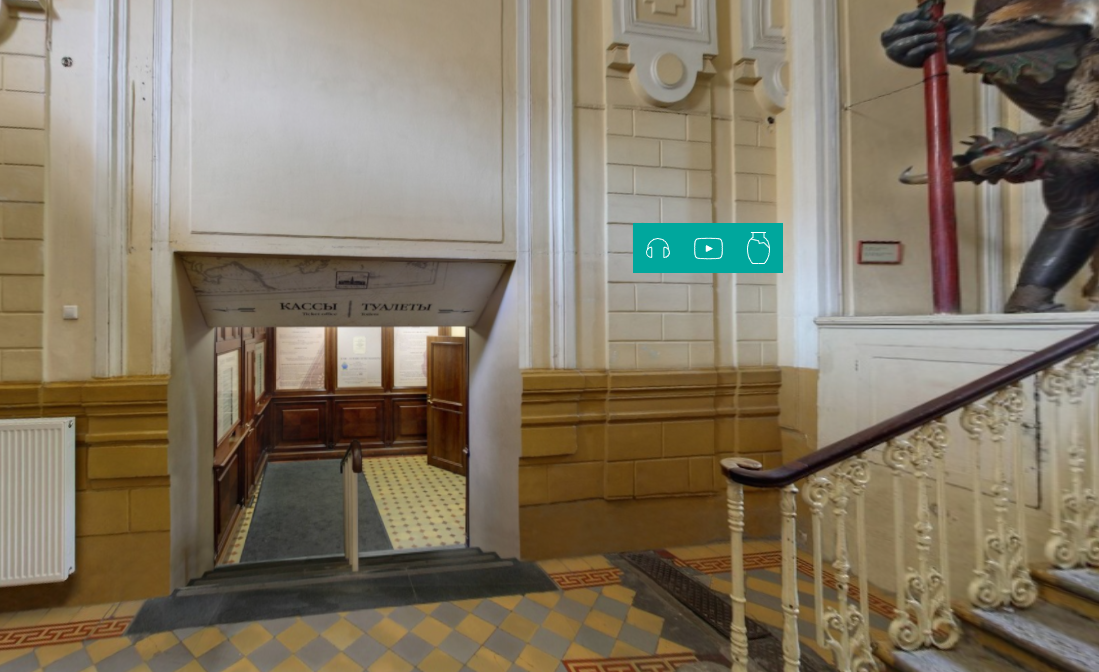 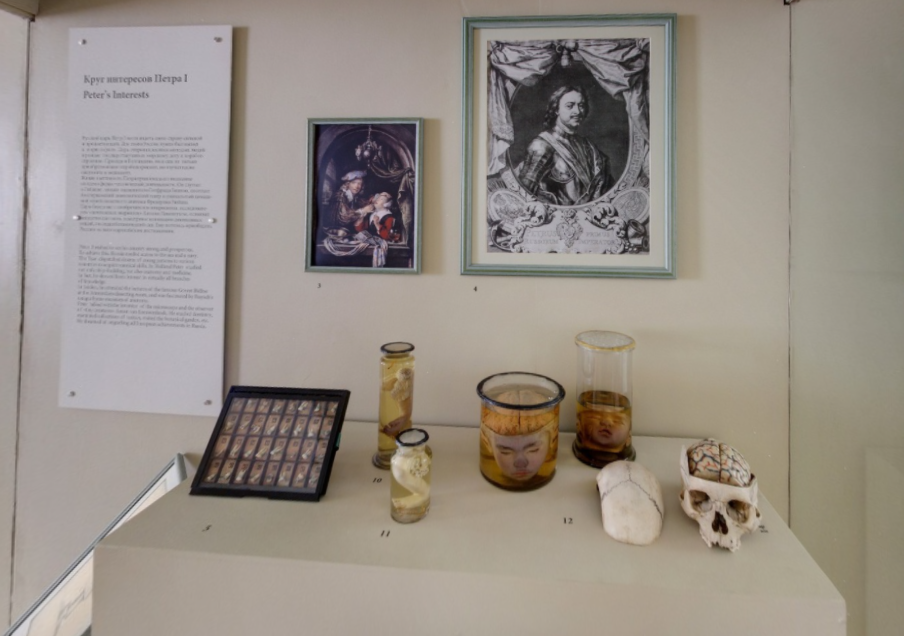 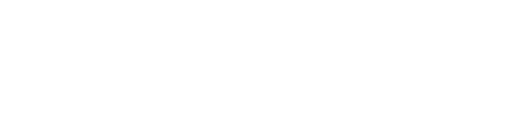 ВИРТУАЛЬНЫЙ ТУР
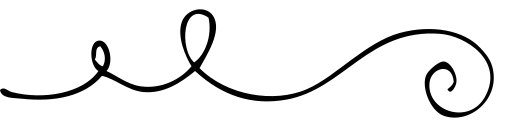 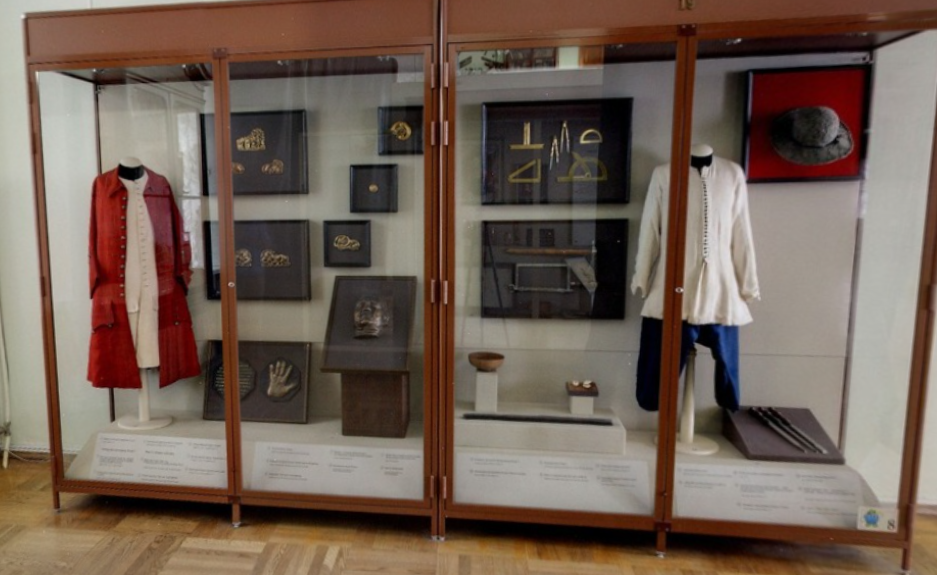 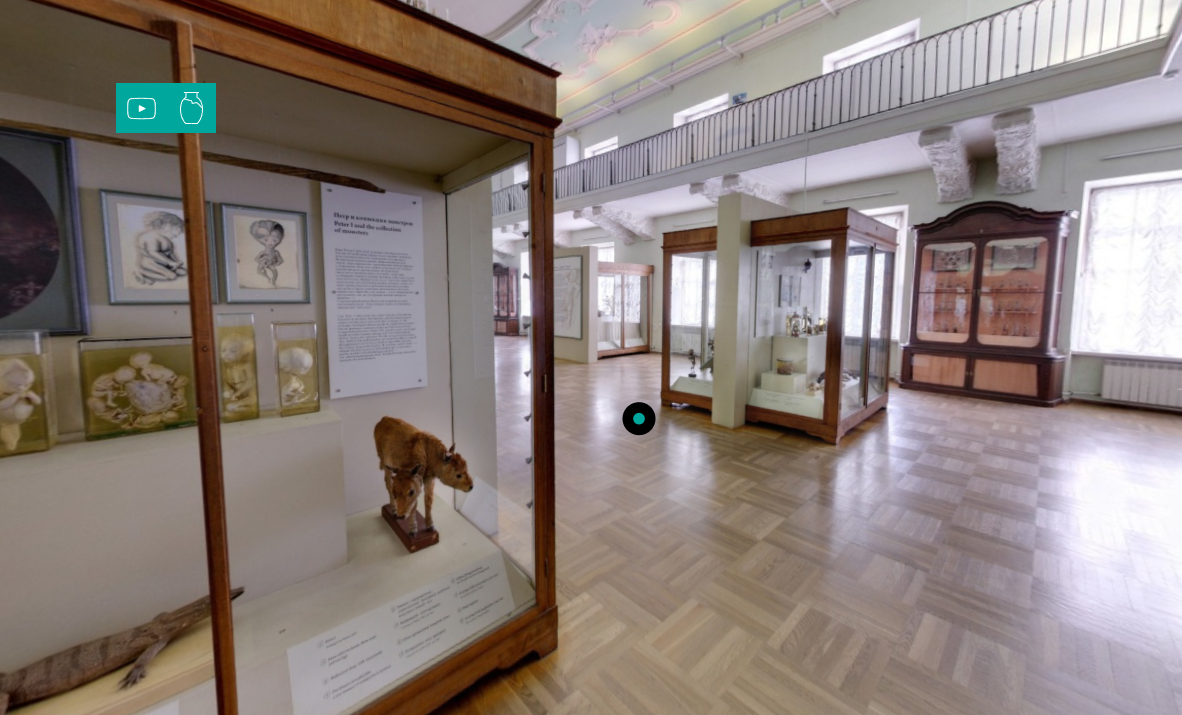 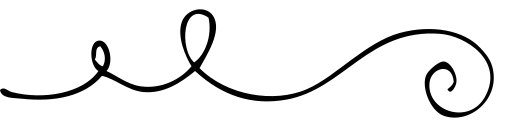 ОБРАЗОВАТЕЛЬНО-КУЛЬТУРНЫЙ РЕСУРС ARZAMAS
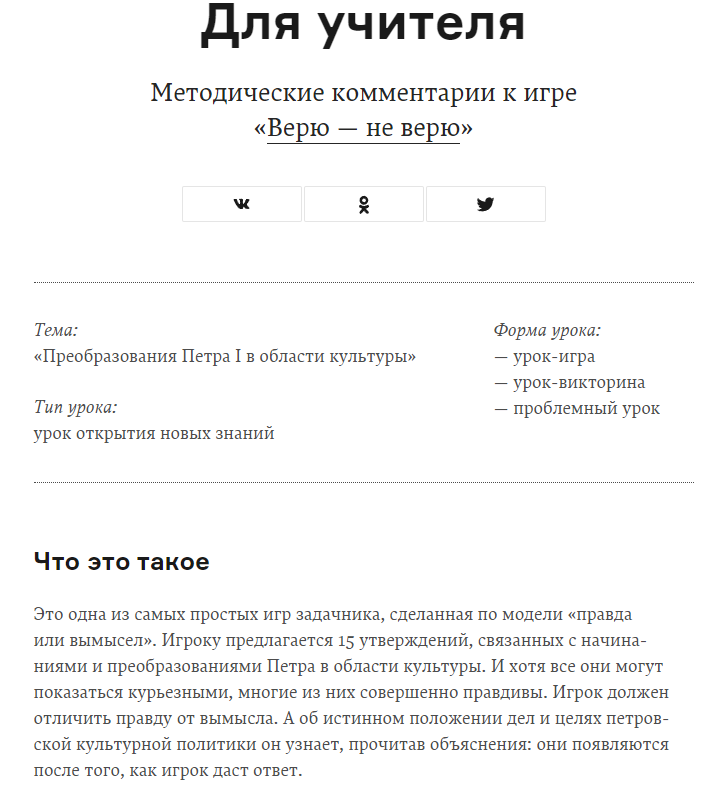 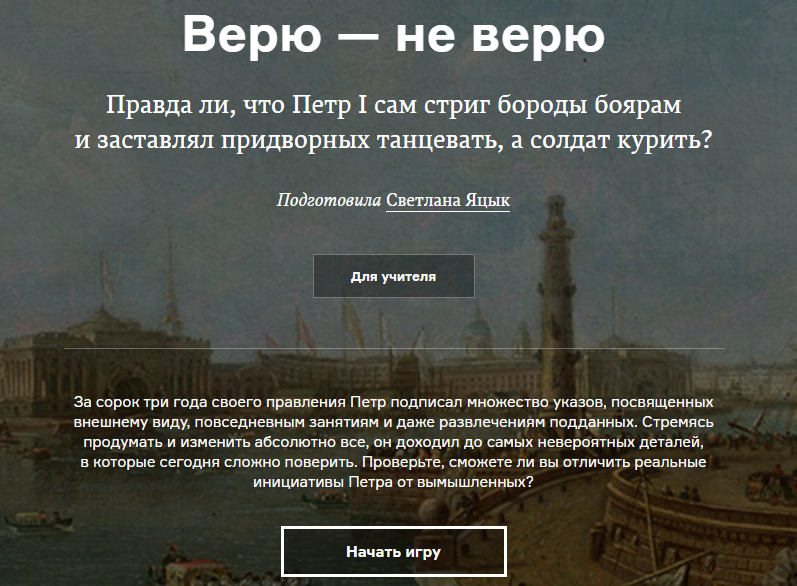 https://arzamas.academy/materials/1136
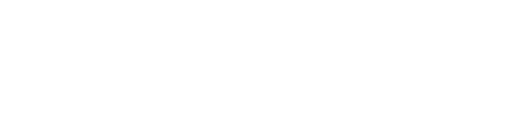 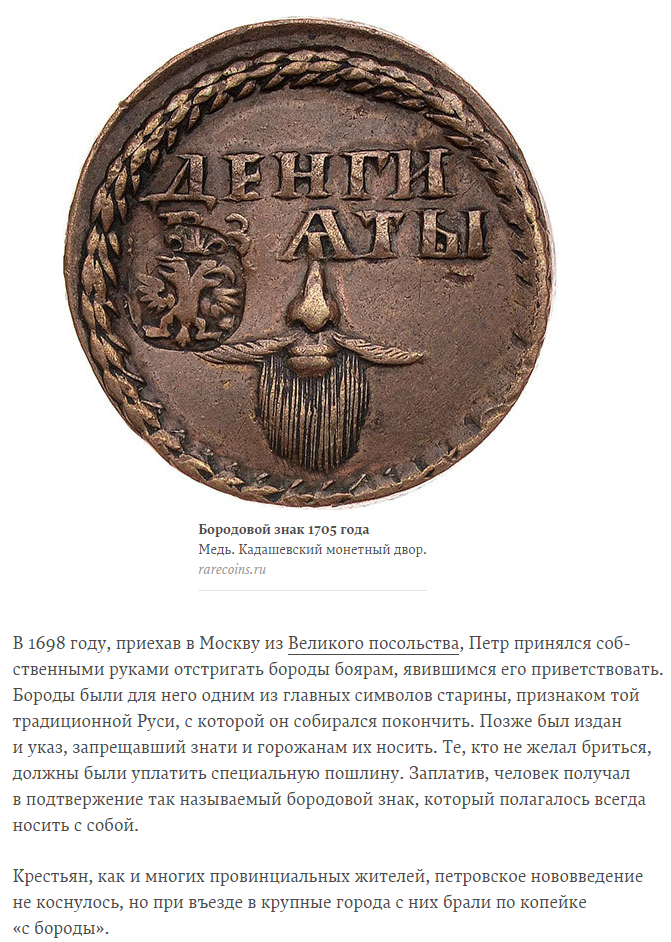 Игра "Верю - не верю"
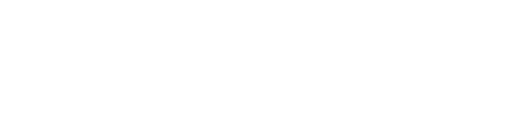 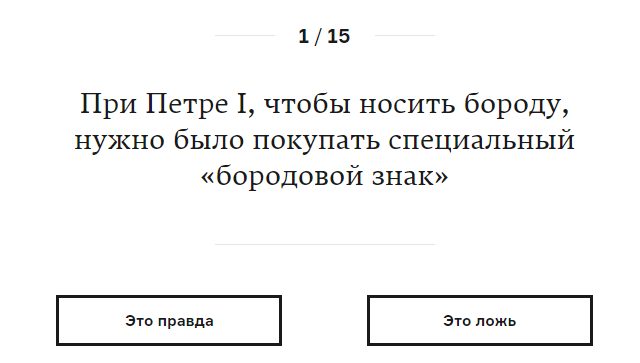 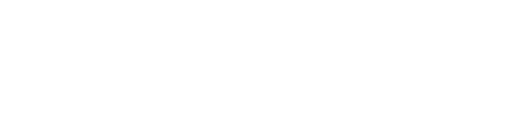 Использованные ресурсы
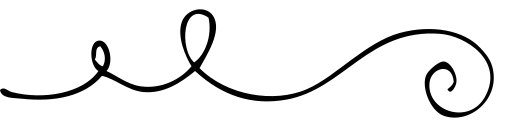 Личные материалы Ереметовой А. Е.
Материалы ресурса Arzamas 
https://arzamas.academy/materials/1136
Материалы музея Кунсткамера 
https://www.kunstkamera.ru/
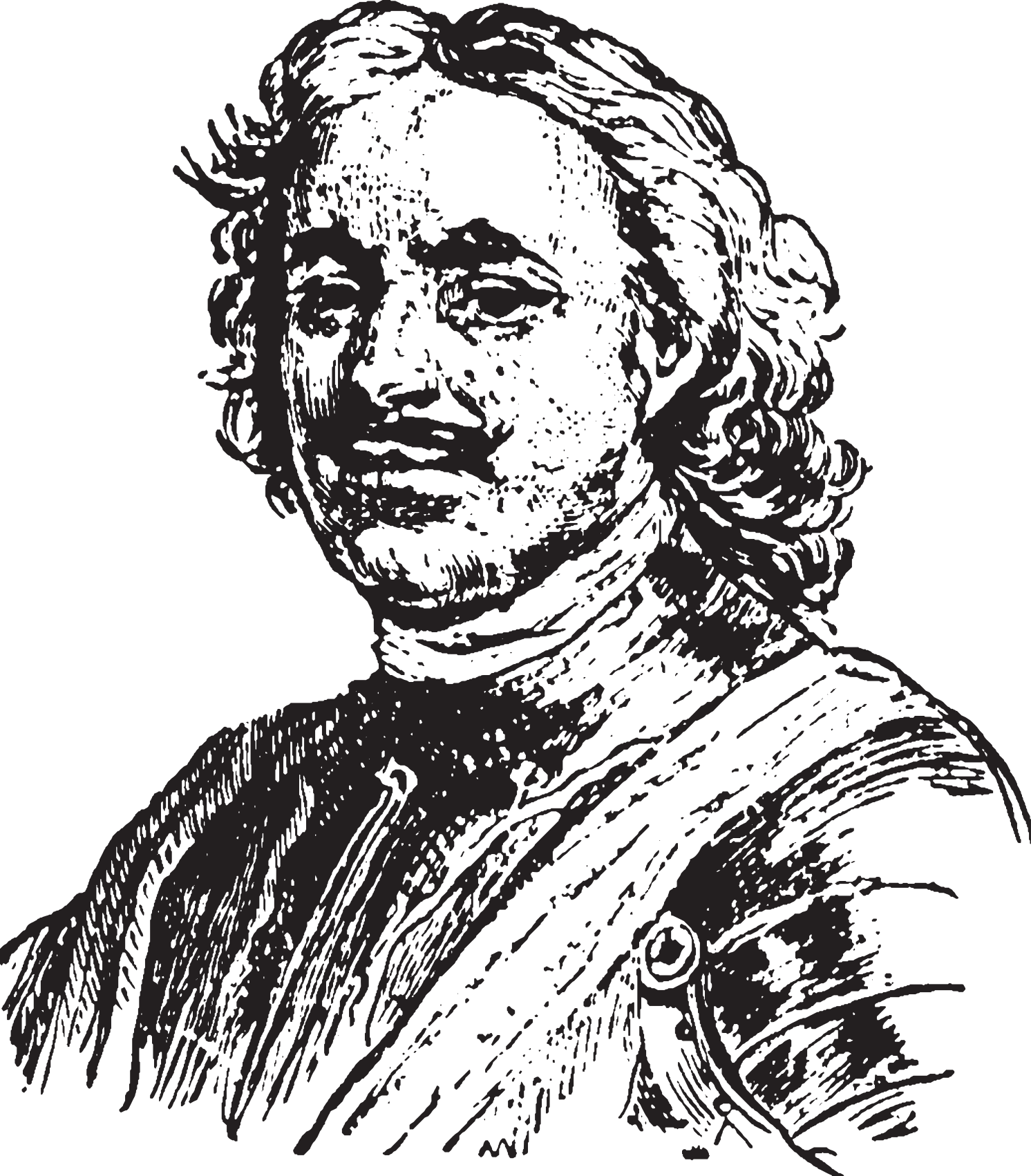